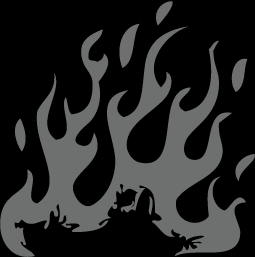 NIGHT
BY ELIE WIESEL
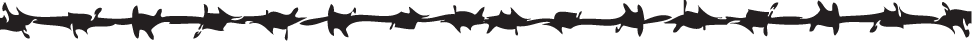 INTRO NOTES
BACKGROUND
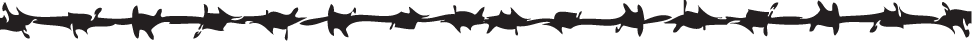 NIGHT
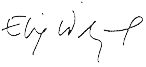 BY ELIE WIESEL
This presentation will:

Introduce you to the events and importance of World War II
Familiarize you with the important characters in history
Supply background for the story of Elie Wiesel, his family, and his friends
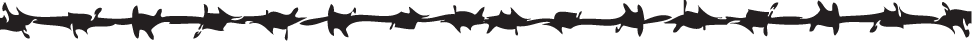 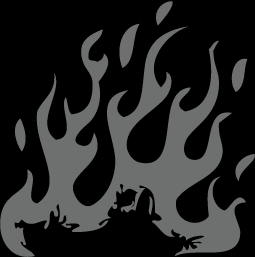 NIGHT
BY ELIE WIESEL
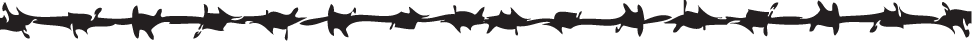 Who was in World War II?
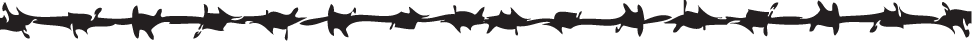 WWII  > Who?
WWII  > who?
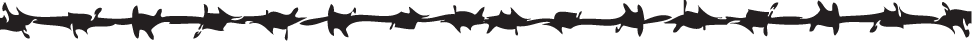 The Allies
The Axis
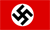 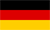 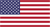 United States of America
Nazi Germany
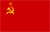 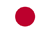 United Soviet Socialist Republic
japan
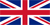 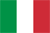 United Kingdom
Italy
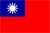 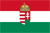 China
Hungary
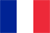 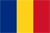 France
Romania
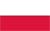 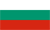 Poland
Bulgaria
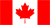 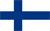 Canada
Finland
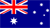 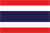 Australia
Thailand
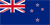 New Zealand
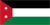 Iraq
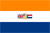 South Africa
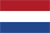 Netherlands
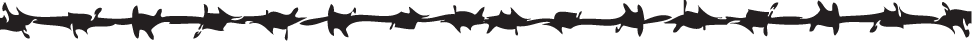 WWII  > who?
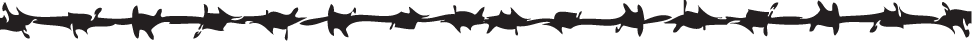 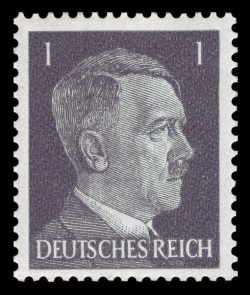 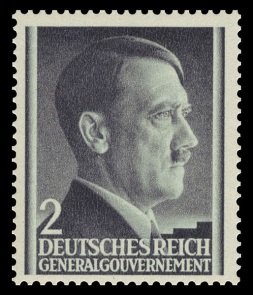 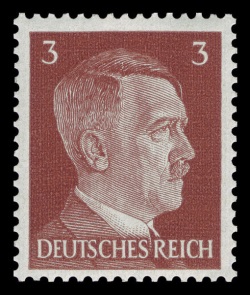 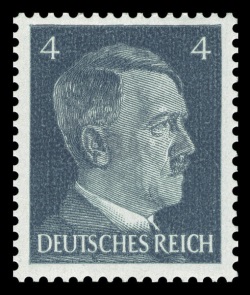 Adolf Hitler
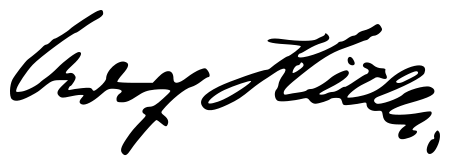 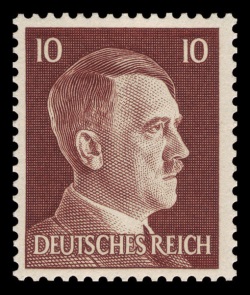 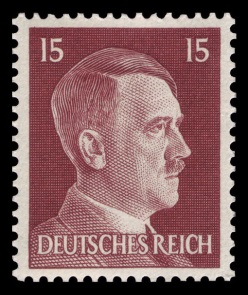 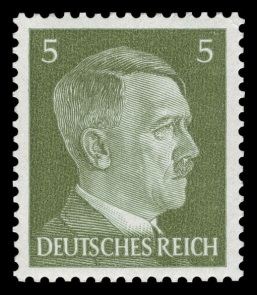 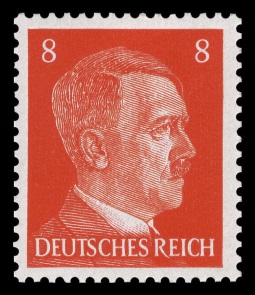 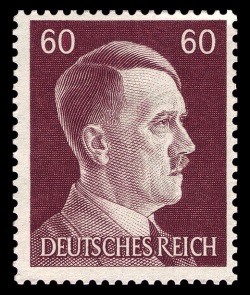 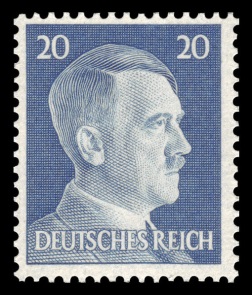 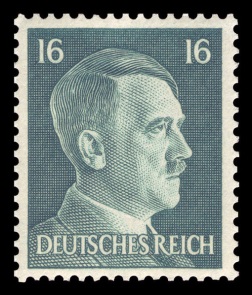 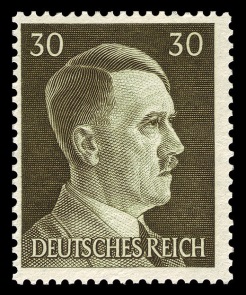 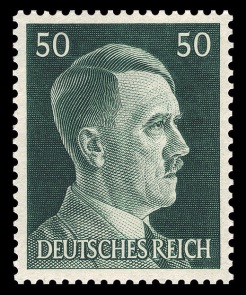 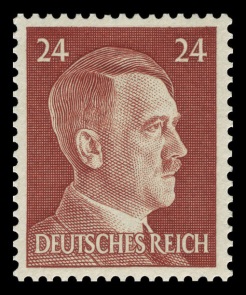 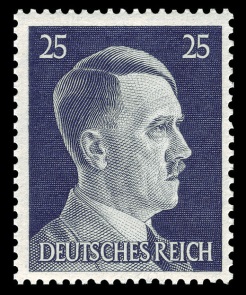 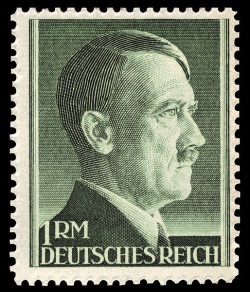 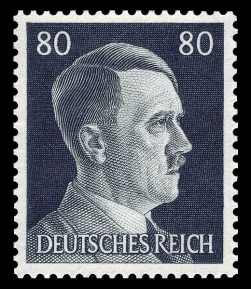 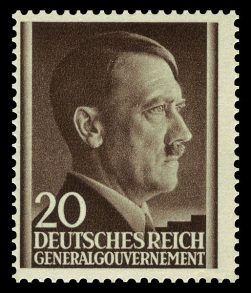 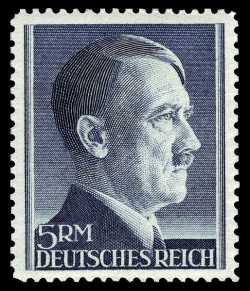 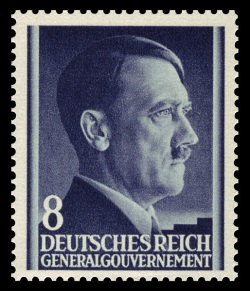 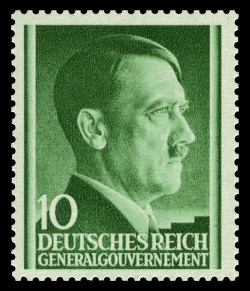 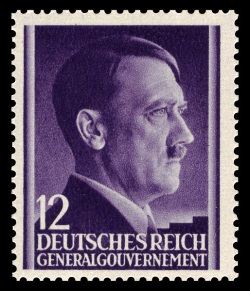 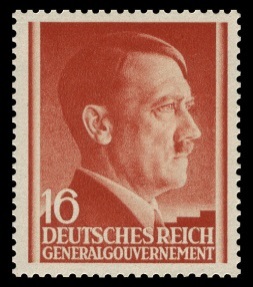 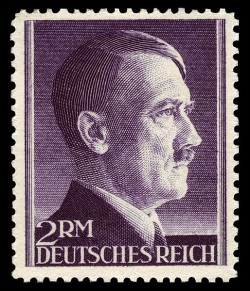 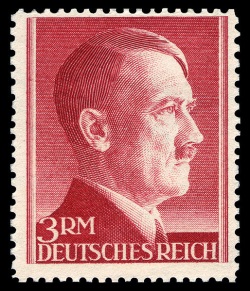 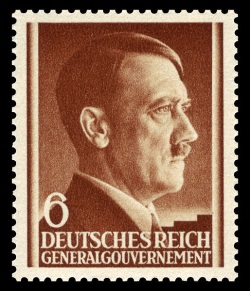 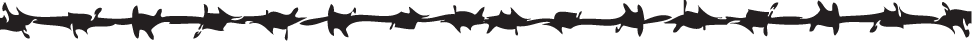 WWII  > who was Hitler?
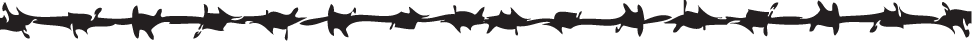 A German soldier in world war I
A powerful public speaker
The man Germany hoped would help fix their economic problems in the aftermath of world war I
The elected leader of Germany
The leader of the Nazi political party
An enemy of the Jewish people
The infamous initiator of the holocaust, one of the worst events in human history.
Adolf
Hitler
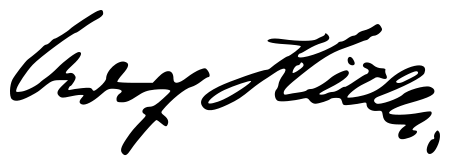 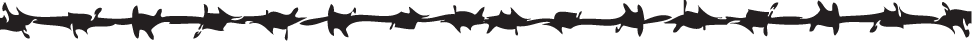 WWII  > who was Hitler?
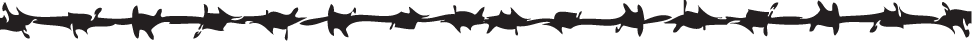 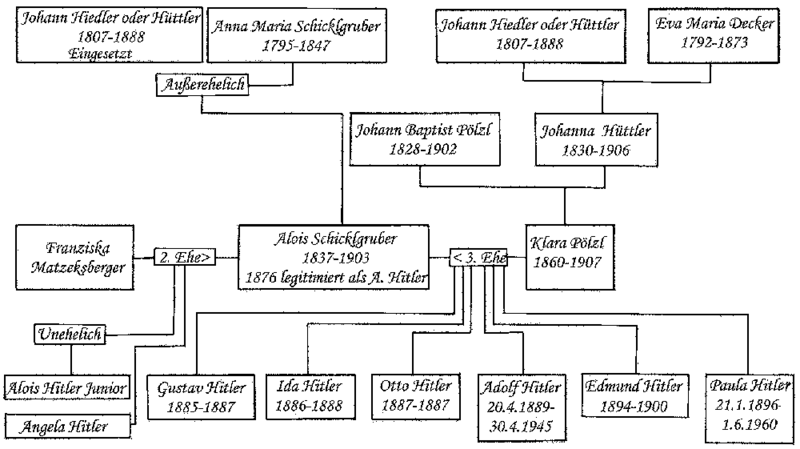 Adolf
Hitler
family
tree
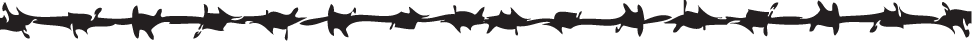 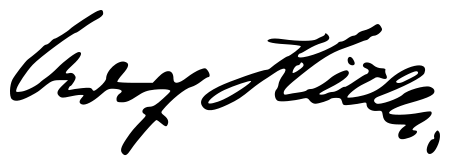 WWII  > who was Hitler?
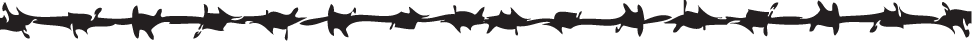 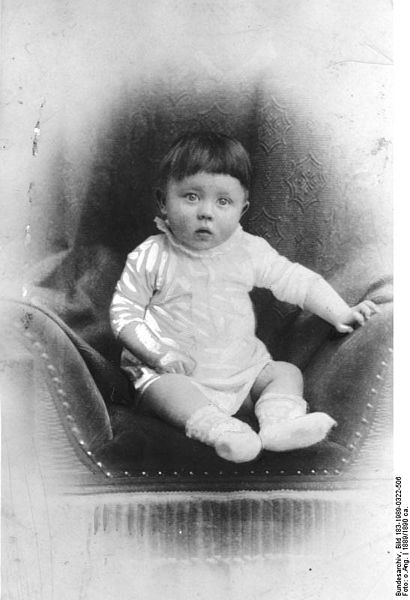 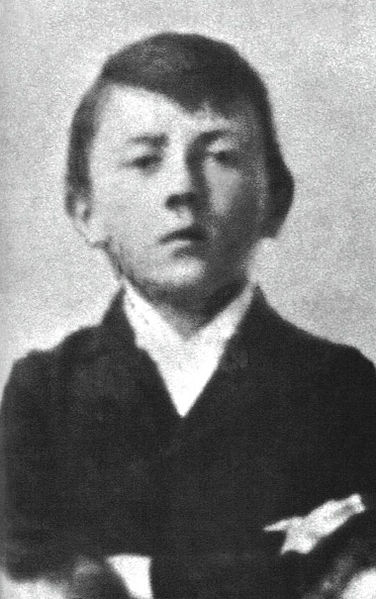 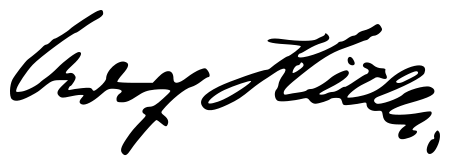 the
boy
Adolf Hitler as a baby
Adolf Hitler as a young boy
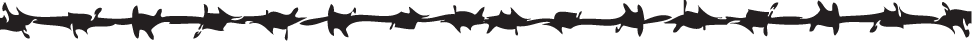 WWII  > who was Hitler?
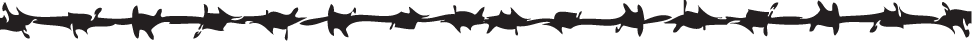 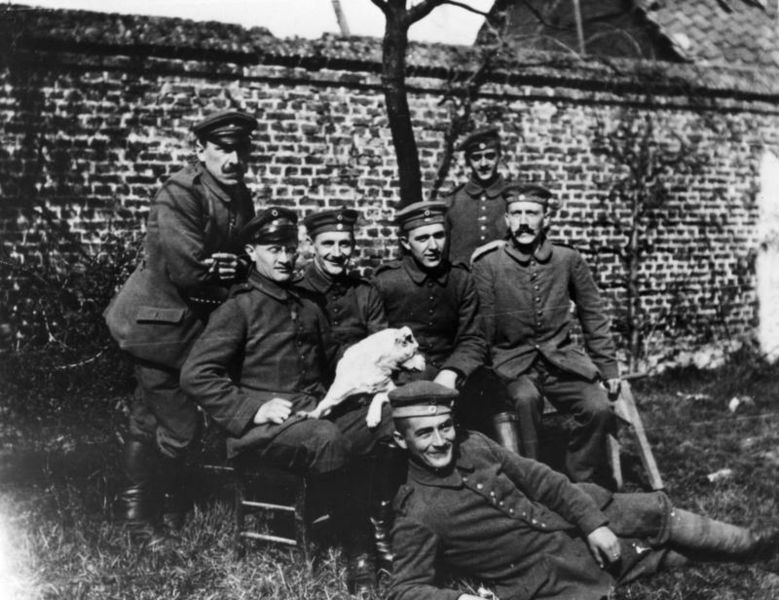 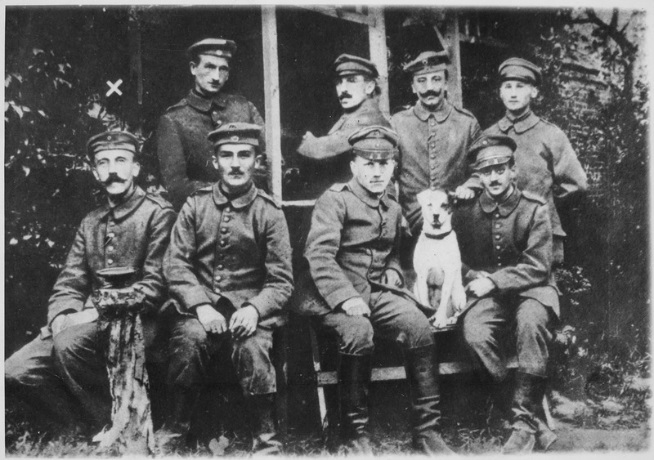 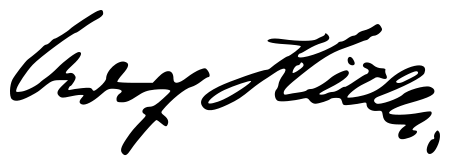 the
soldier
Adolf Hitler as a soldier in world war I
Adolf Hitler as a soldier in world war I
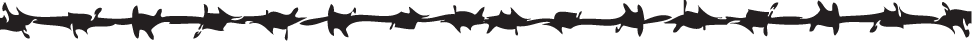 WWII  > who was Hitler?
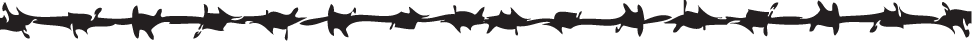 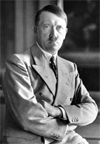 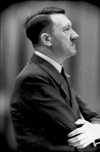 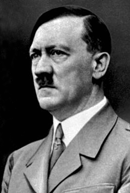 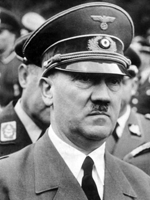 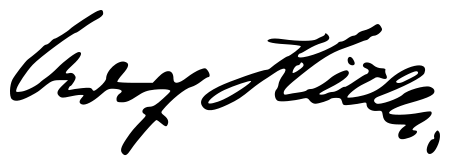 the
Fuhrer,
Chancellor of Germany
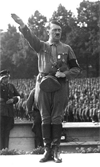 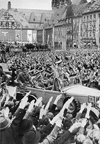 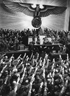 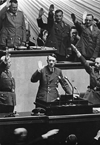 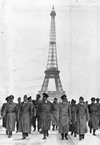 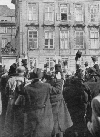 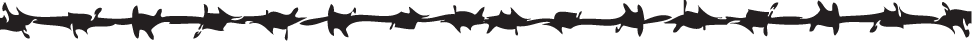 WWII  > ANTISEMiTICISM
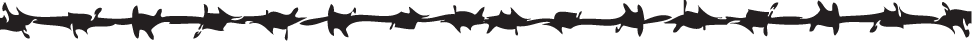 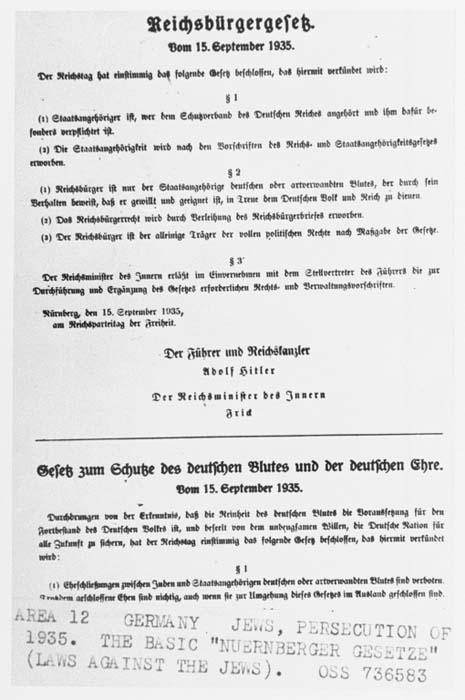 Antisemitism and the persecution of Jews represented a central tenet of Nazi ideology. In their 25-point Party Program, published in 1920, Nazi party members publicly declared their intention to segregate Jews from "Aryan" society and to abrogate Jews' political, legal, and civil rights.
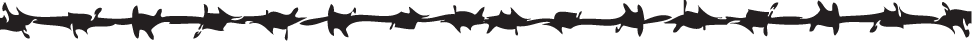 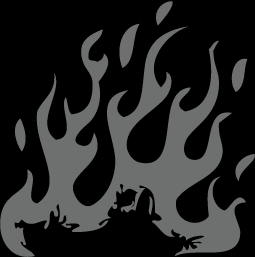 NIGHT
BY ELIE WIESEL
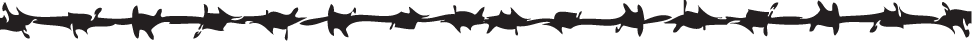 Why did 
World War II happen?
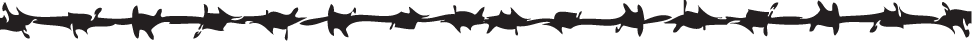 WWII  > why did it happen?
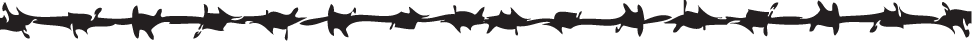 Germany lost World War I. In the 1919 Treaty of Versailles, the victorious powers (the United States, Great Britain, France, and other allied states) imposed punitive territorial, military, and economic provisions on defeated Germany.  

Germany lost a considerable amount of territory within Europe and around the world.  Outside Europe, Germany lost all its colonies. In sum, Germany forfeited 13 percent of its European territory (more than 27,000 square miles) and one-tenth of its population (between 6.5 and 7 million people).

Most historians agree that Germany was humiliated at the end of World War I.
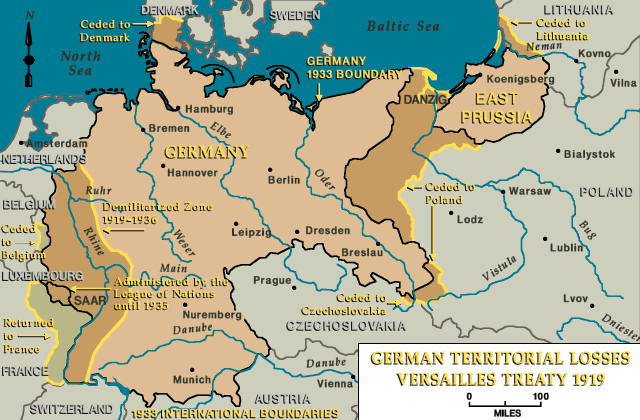 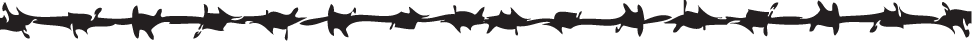 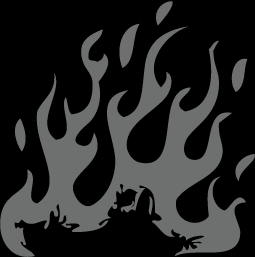 WWII  > why did it happen?
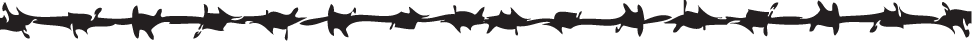 world
Nationalistic tension
Unresolved issues from world war I
Effects of the great depression
Economic turmoil in Germany
Political vacuum in Germany
1937 Japanese invasion of china
1939 German invasion of Poland
1941 Japanese bombing of pearl harbor
war
II
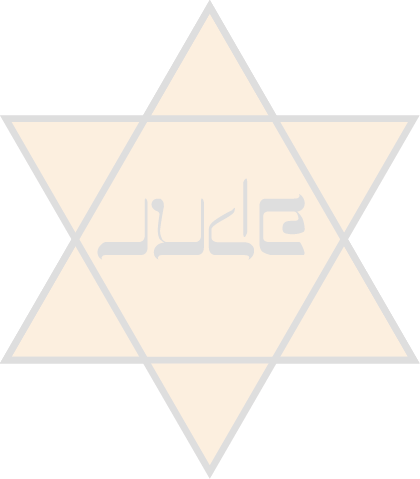 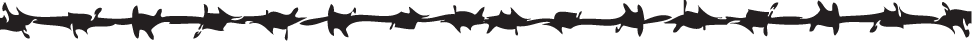 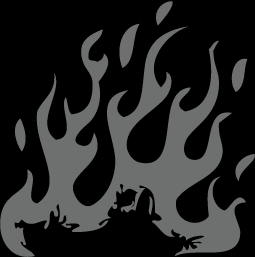 NIGHT
BY ELIE WIESEL
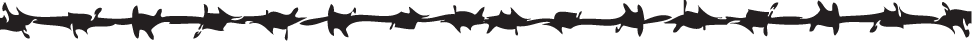 What happened in World War II?
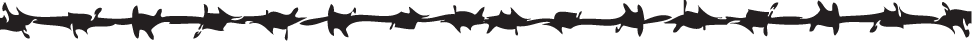 WWII  > when?
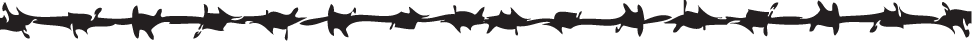 Olympics begin in Berlin, Germany
Britain, France, 
Australia, & 
New Zealand declare war on Germany
Germans elect Nazis into power
Adolf Hitler becomes leader of Nazi Party
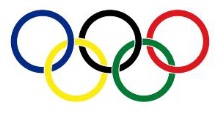 Assassination attempt on Hitler fails
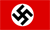 German military mobilizes
1st concentration camp opened near Berlin
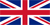 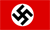 Elie Wiesel born
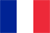 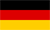 Nazis begin euthanasia on sick and disabled
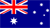 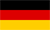 Adolf Hitler voted Chancellor of Germany
German Jews stripped 
of rights.
Hitler reveals 
war 
plans.
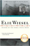 U.S. Stock Market  crashes
World War I ends
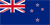 Kristall-nacht
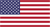 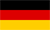 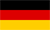 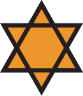 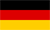 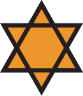 More timeline
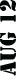 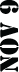 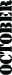 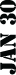 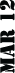 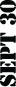 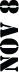 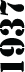 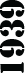 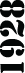 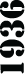 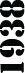 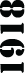 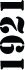 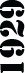 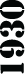 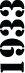 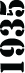 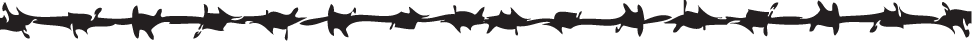 WWII  > when?
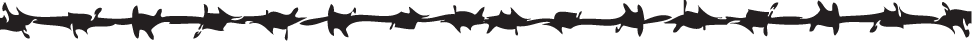 Allied Forces D-Day invasion
Nazis invade northern
Africa
Japan bombs Pearl Harbor
Nazis invade Netherlands
Japanese-Americans sent to US concentration camps
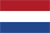 12-year-old Elie Wiesel begins studying Kabbalah
15-yr-old Elie & family deported
Nazis order Jews to wear yellow stars
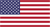 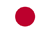 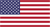 Jews fight back in Warsaw ghetto
Nazis bomb Britain
Nazi mass murders start
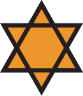 Gas chambers 
at Auschwitz
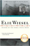 Hitler declares war on USA
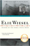 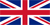 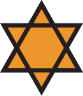 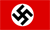 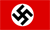 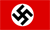 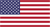 More timeline
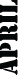 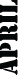 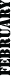 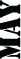 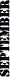 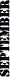 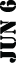 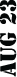 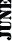 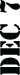 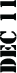 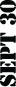 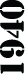 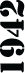 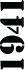 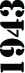 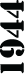 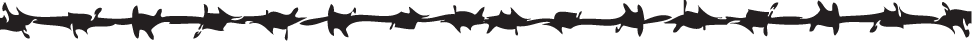 WWII  > when?
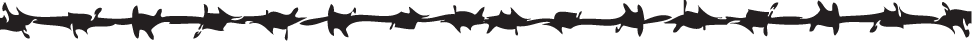 USA drops nuclear bomb 
on Nagasaki
Soviet Troops liberate Auschwitz
Elie is liberated from Buchenwald
USA drops nuclear bomb on Hiroshima
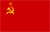 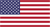 Elie travels to Jerusalem for the 1st time
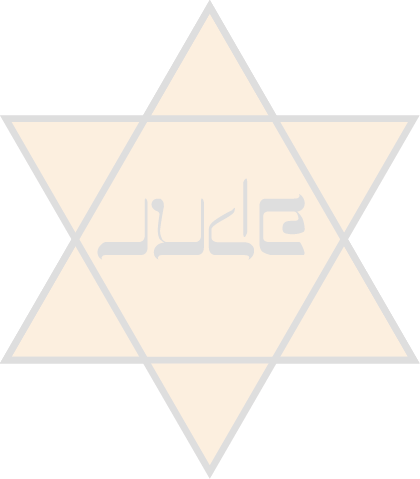 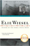 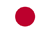 Hitler commits suicide
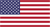 Elie’s father dies in Buchenwald
State of Israel is created
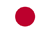 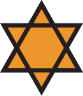 Elie & father transfer to Buchenwald
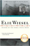 Germany surrenders
Japan surrenders
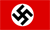 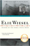 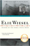 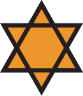 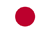 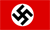 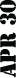 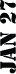 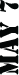 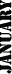 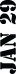 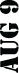 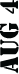 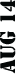 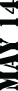 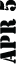 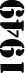 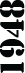 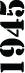 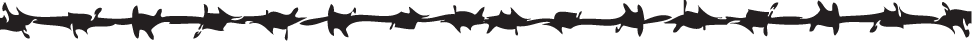 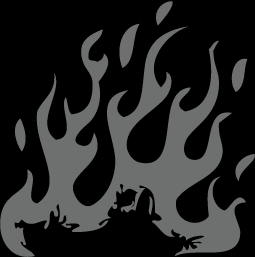 NIGHT
BY ELIE WIESEL
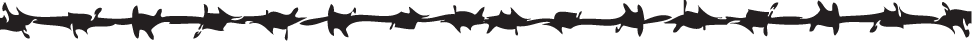 What was the holocaust?
WARNING: Some of the upcoming images are intense and graphic in nature. They are not for the light of heart, but they are something that must be remembered, lest humankind falter and repeat our past mistakes.
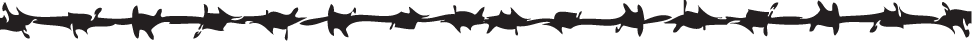 WWII  > the holocaust
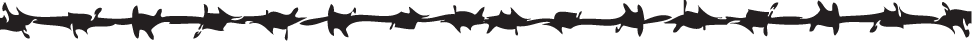 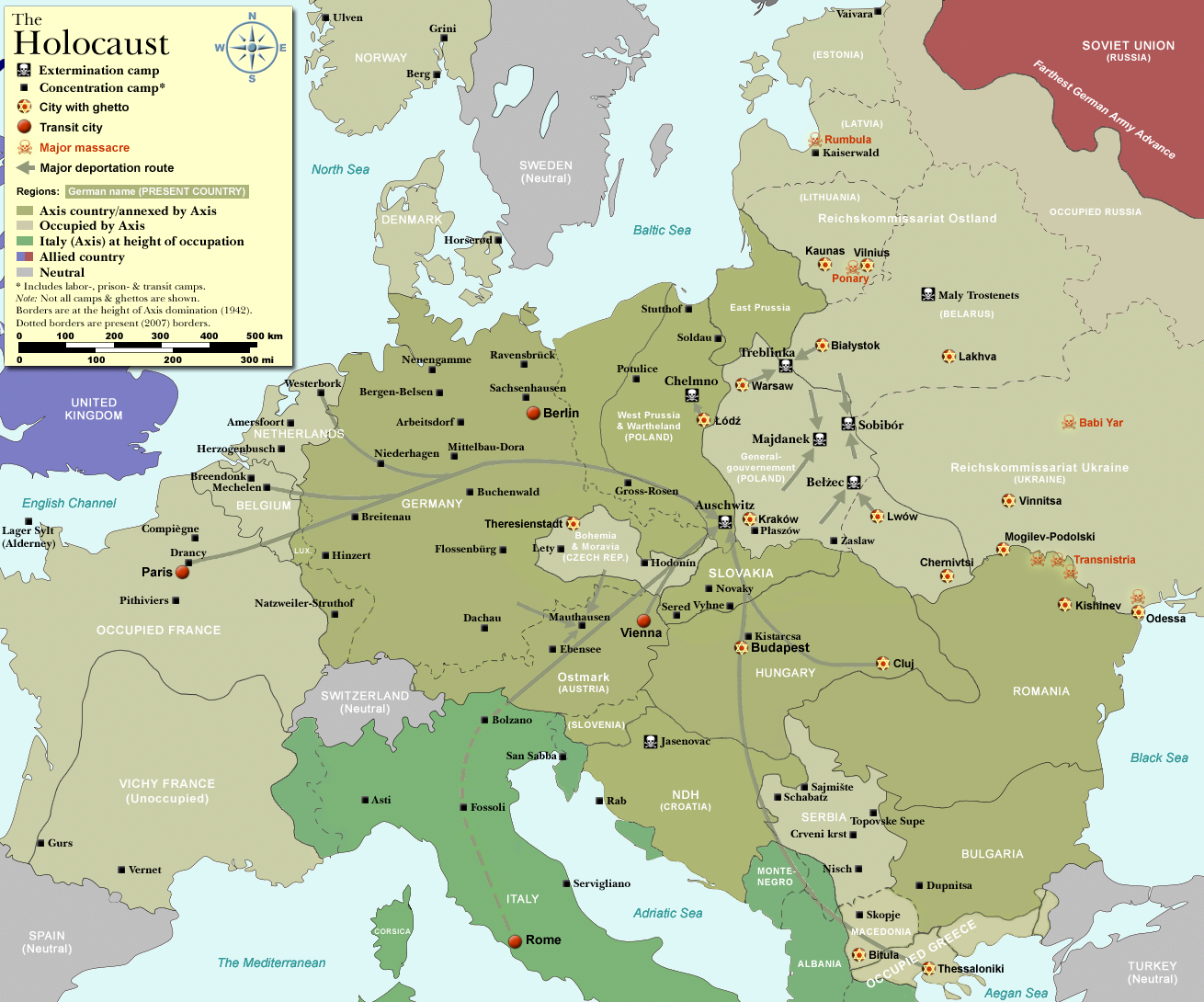 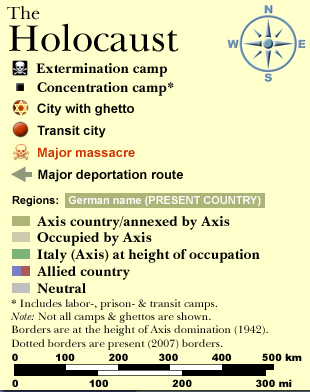 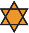 AUSCHWITZ – where ELIE AND FATHER WERE SENT
Buchenwald – where SCHLOMO DIED
BUCHENWALD– where 
ELIE WAS LIBERATED
FROM
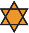 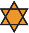 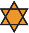 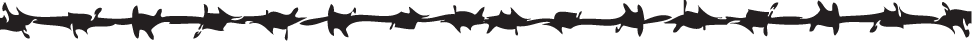 WWII  > the holocaust
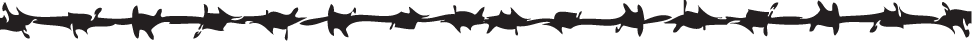 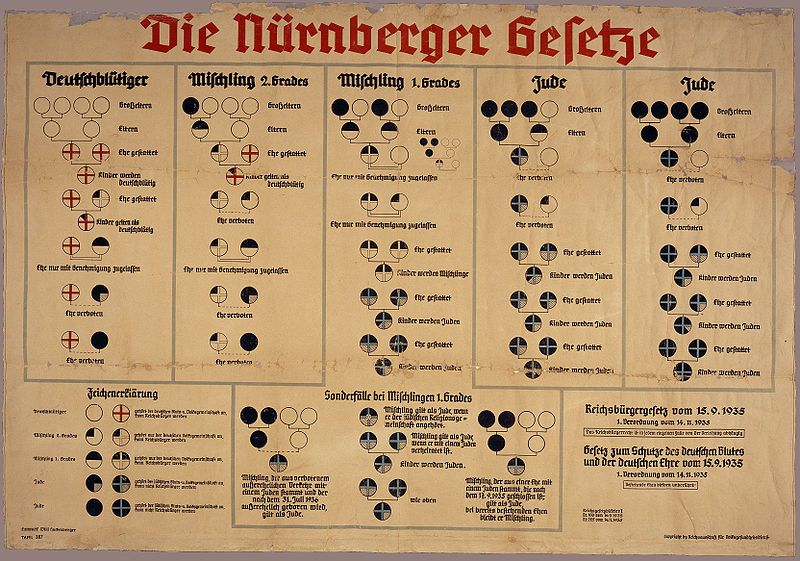 Flow charts were used to determine who was German and who was not.
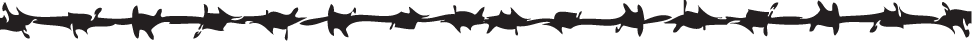 WWII  > the holocaust
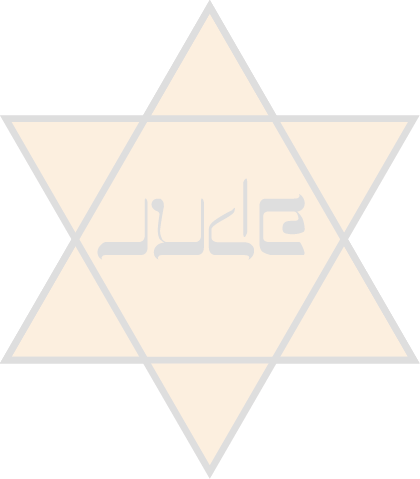 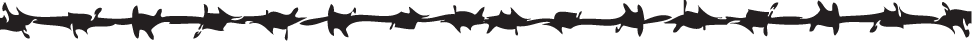 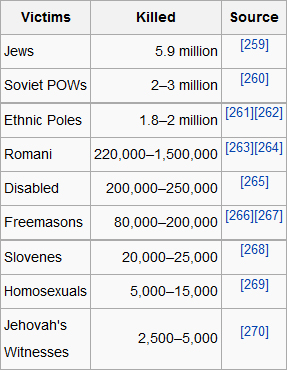 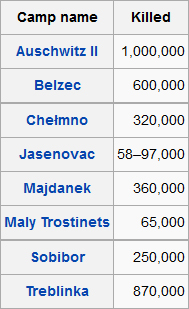 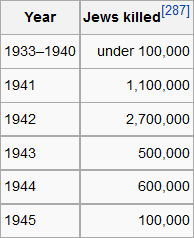 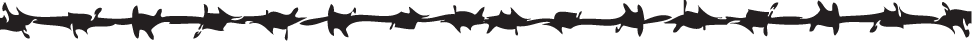 WWII  > the holocaust
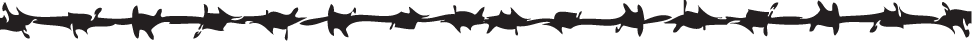 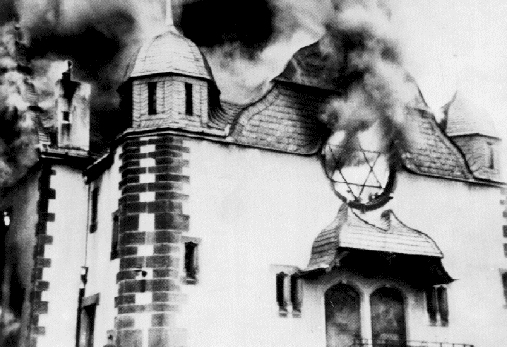 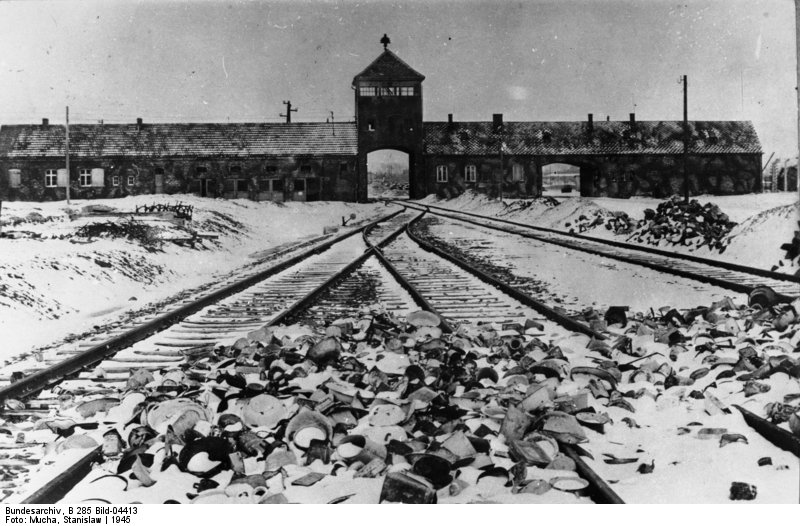 Synagogue in Warsaw ghetto
Auschwitz death camp
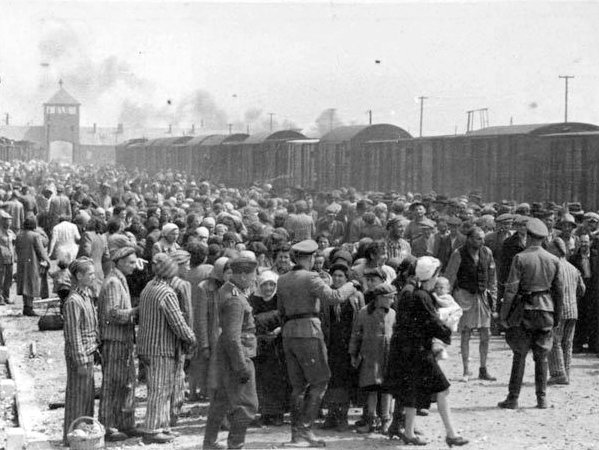 Jewish ghettos in Europe were parts of a number of cities in Europe in which Jews were permitted to live. In addition to being confined to ghettos, Jews were placed under strict regulations and disabilities in many European cities.
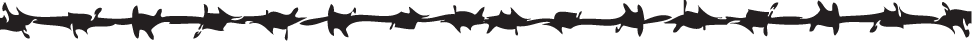 WWII  > the holocaust
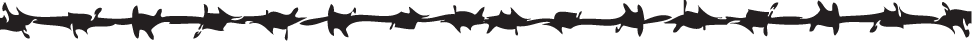 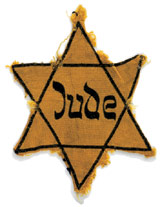 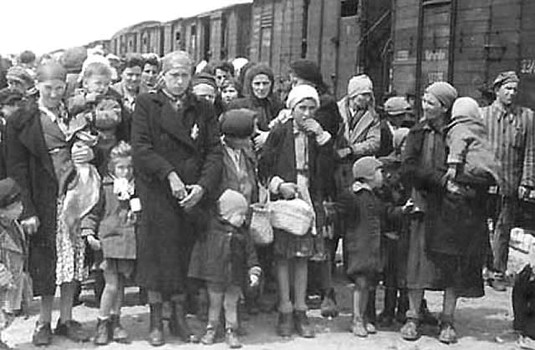 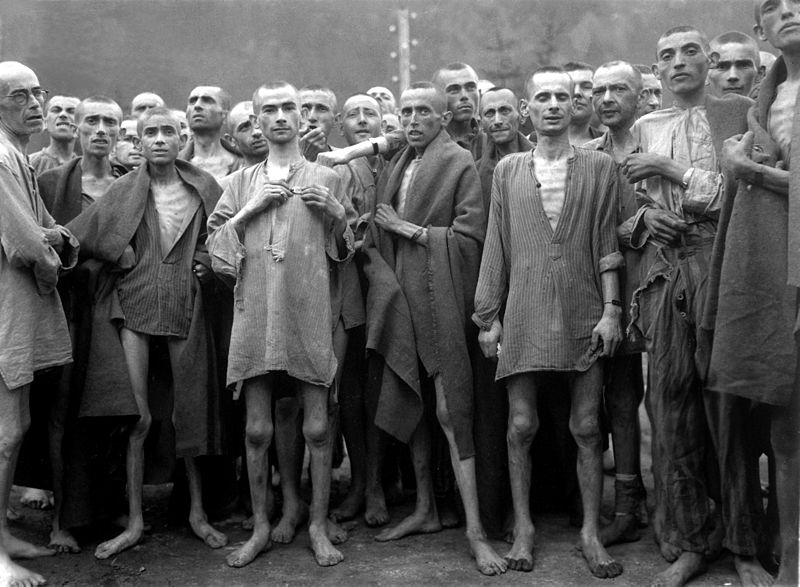 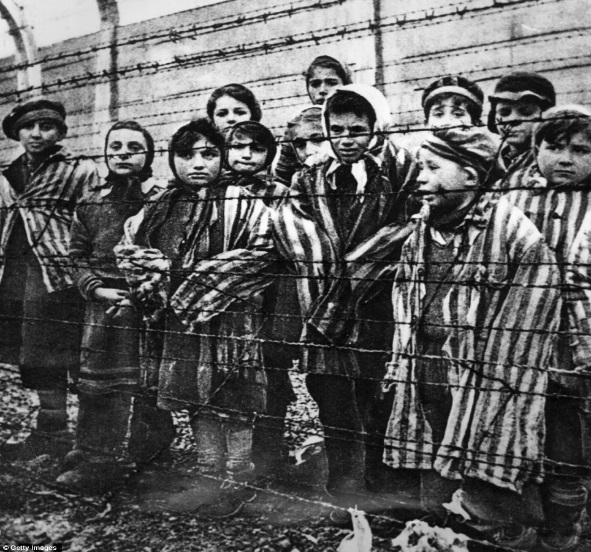 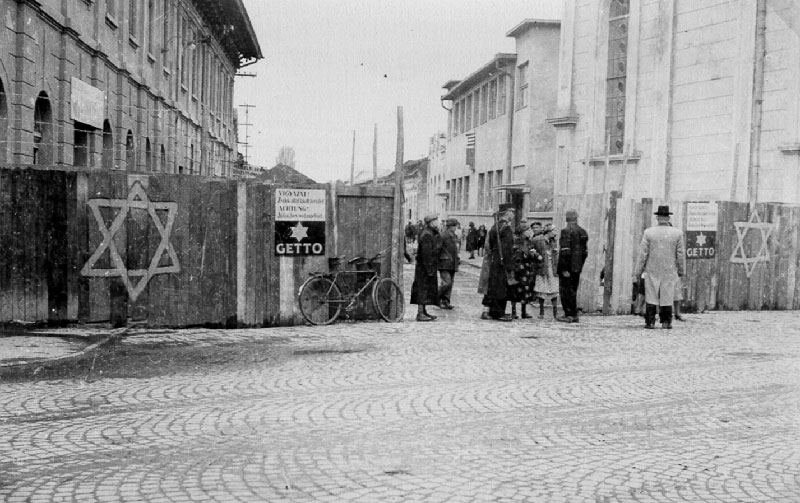 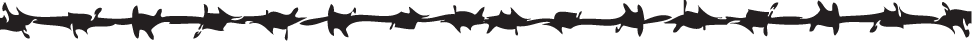 WWII  > the holocaust
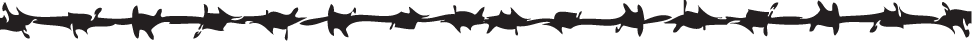 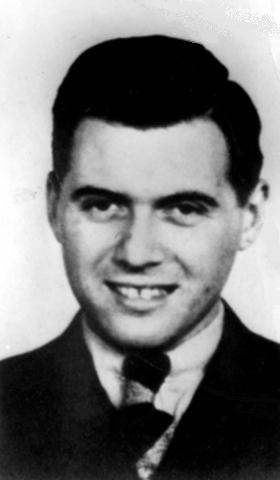 Josef Mengele was an SS physician, infamous for his inhumane medical experimentation upon concentration camp prisoners at Auschwitz.
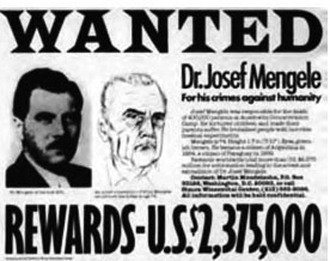 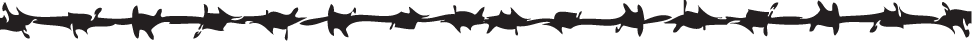 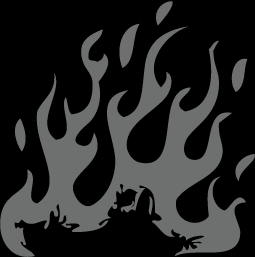 NIGHT
BY ELIE WIESEL
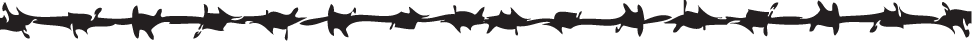 Liberation
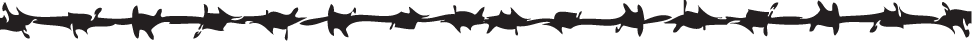 WWII  > LIBERATION
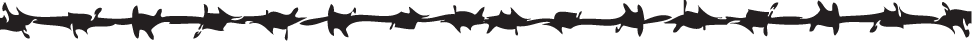 Soviet soldiers were the first to liberate concentration camp prisoners in the final stages of the war. On July 23, 1944, they entered the Majdanek camp in Poland, and later overran several other killing centers. On January 27, 1945, they entered Auschwitz and there found hundreds of sick and exhausted prisoners. The Germans had been forced to leave these prisoners behind in their hasty retreat from the camp. Also left behind were victims' belongings: 348,820 men's suits, 836,255 women's coats, and tens of thousands of pairs of shoes.
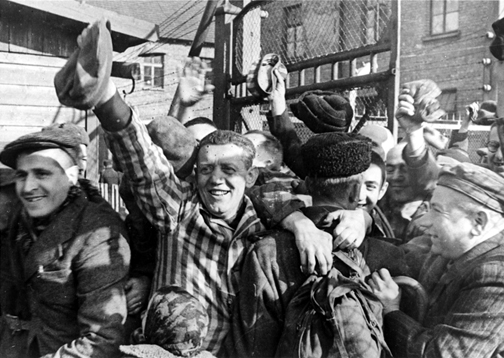 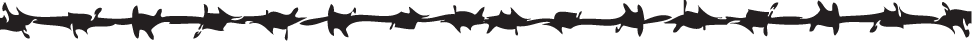 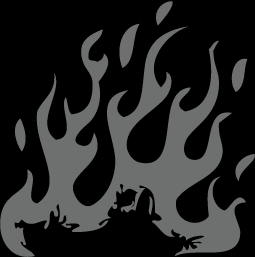 NIGHT
BY ELIE WIESEL
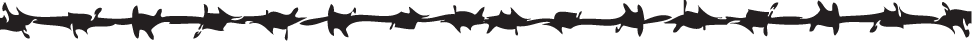 Who was 
Elie Wiesel?
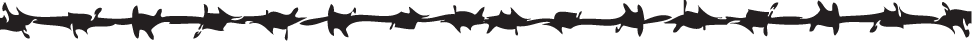 WWII  > who is Elie Wiesel?
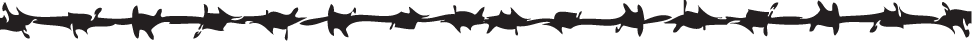 One of the most discussed Jewish holocaust survivors
Born in Romania
Family was deported and bounced from camp to camp
Won Nobel peace prize in 1986
Born 9/30/28
Published night in 1960, but it took 3 years to sell 3,000 copies
Today, his memoir has been translated into 30 languages. It has been selected to Oprah Winfrey’s book club.
He refused to make a film.
Elie
Wiesel
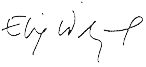 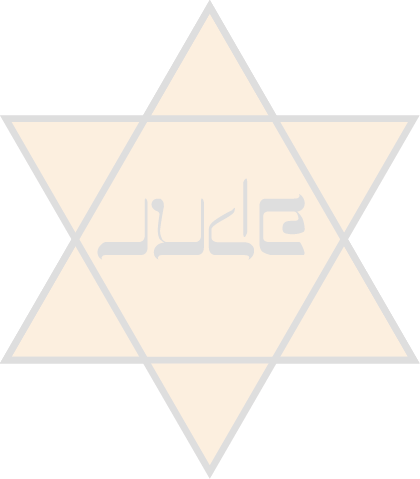 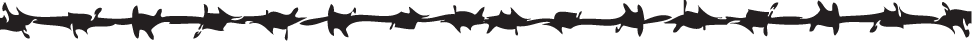 WWII  > who is Elie Wiesel?
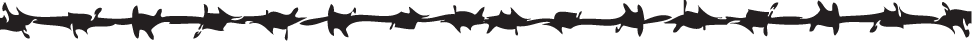 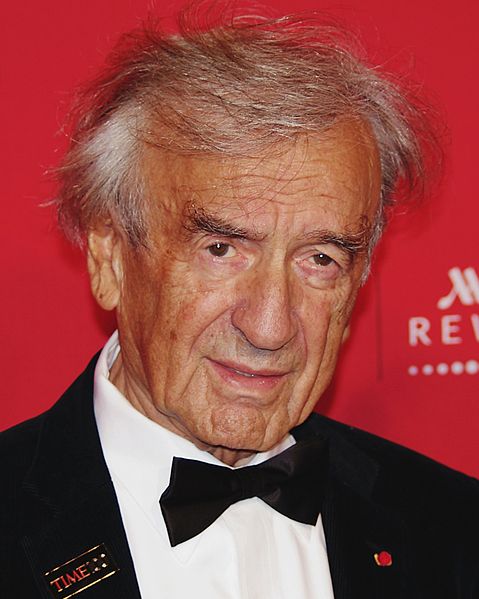 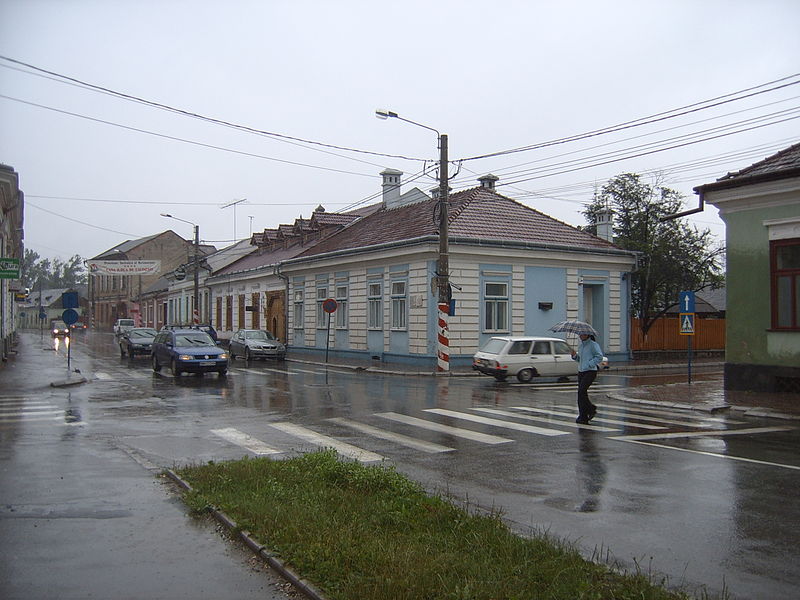 Elie Wiesel's Home 
In Sighet, Romania
2010 time 100
Photo credit: David Shankbone
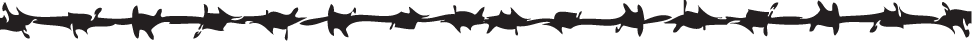 WWII  > who is Elie Wiesel?
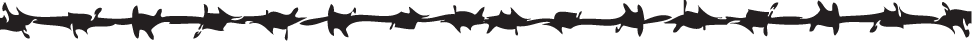 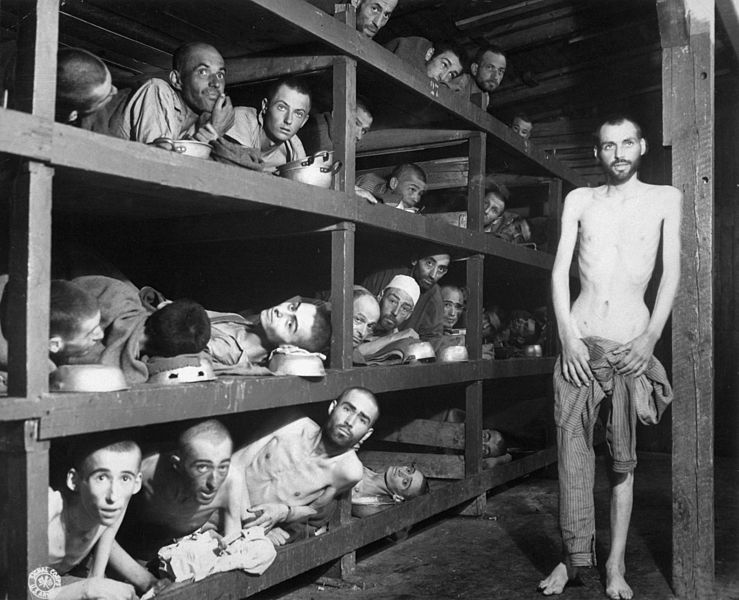 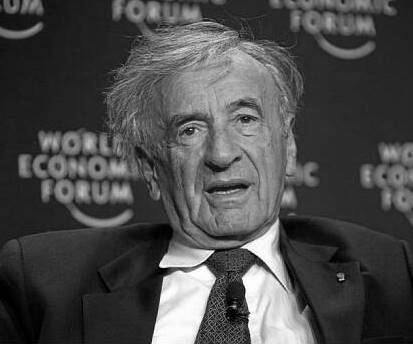 2008 World Economic forum
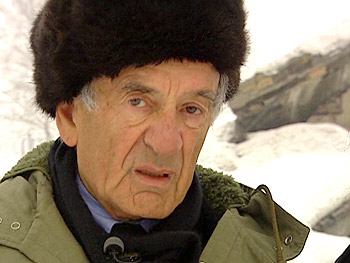 Buchenwald, 1945. Wiesel is in the second row from the bottom, seventh from the left.
Return to the Concentration Camp
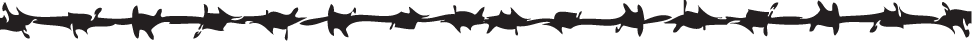 WWII  > who is Elie Wiesel?
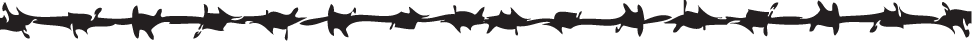 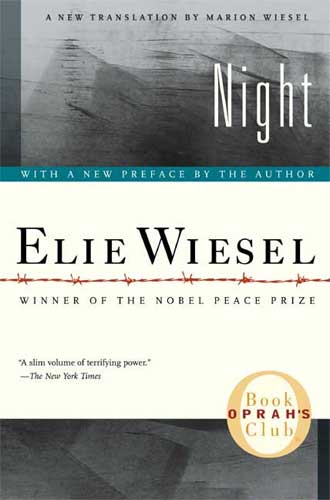 Elie Wiesel’s memoir

night
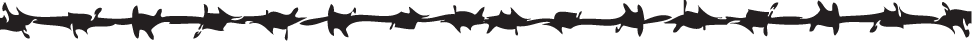 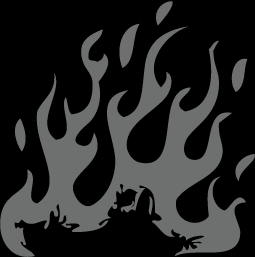 NIGHT
BY ELIE WIESEL
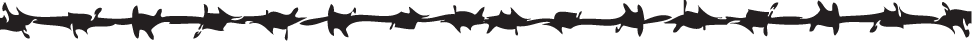 INTRO NOTES
BACKGROUND